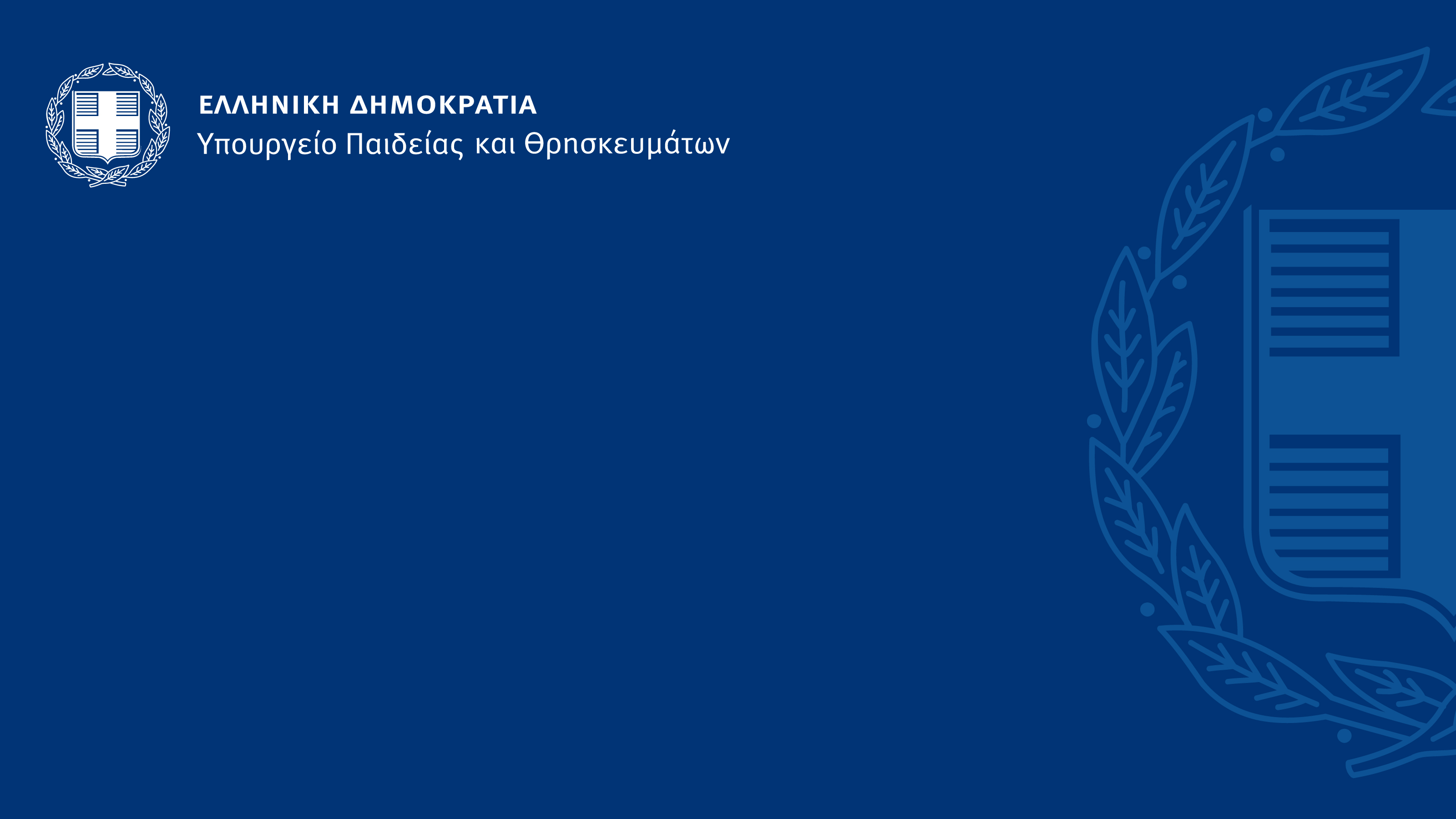 ΕΛΛΗΝΙΚΗ ΔΗΜΟΚΡΑΤΙΑ
Κυβέρνηση
“Next Generation EU”

Εθνικό Σχέδιο Ανάκαμψης και Ανθεκτικότητας
25 Νοεμβρίου 2020
[Speaker Notes: Intro /01


Feedback 

Πρώτη μέρα αφιερωμένη σε υγιεινή κτλ

Μικρές αλλαγές έξυπνες (2 διαλείμματα, ζώνες άφιξης/αναχώρησης)

Απουσίες 

2 ΣΤΑΔΙΑ: α) δημοτικά/γ’ λυκείου – β) γυμνάσιο, β’ γ’ λυκείου, ΕΕΚ, μαθητεία. 

ΑΕΙ συνεχίζουν εξ αποστάσεως (δε θα ανοίξουν για φέτος)]
Εργαστήκαμε συστηματικά και δεσμευτήκαμε σε ένα χρονοδιάγραμμα
Συγκροτήθηκε η Διευθύνουσα Επιτροπή 
(Steering Committee)
Παρουσιάστηκαν οι 4 πυλώνες ανάπτυξης
Ενδιάμεση έκθεση «Επιτροπής Πισσαρίδη»
Ιουλ.
Ιουλ.
Αυγ.
Σύνταξη του προσχεδίου
Αξιολόγηση και προεπιλογή των προτάσεων/ έργων
Συγκέντρωση προτάσεων από Υπουργεία και φορείς
Οκτ.
Οκτ.
Σεπτ
Ίδρυση Ειδικής Υπηρεσίας υπό τον Αν. Υπουργό Οικονομικών
Υποβλήθηκε το προσχέδιο του Προγράμματος Ανάκαμψης και Ανθεκτικότητας
Οκτ.
Νοεμ
2
Το σχέδιο τίθεται σε δημόσια διαβούλευση
Δημόσια Διαβούλευση
Διαβούλευση μέσω ΟΚΕ
Διαβούλευση μέσω Opengov.gr
Ενεργή συνεργασία με την επιτροπή Πισσαρίδη
Νοέμβριος - Δεκέμβριος 2020
3
[Speaker Notes: Intro /01]
Ο δρόμος για την τελική έγκριση
Αξιολόγηση ωριμότητας, κόστους, επιλεξιμότητας του συνόλου
των 
δράσεων
Ενσωμάτωση παρατηρήσεων  διαβούλευσης
Υποβολή τελικού Σχεδίου
Προετοιμασία τελικού σχεδίου
Έναρξη διαπραγματεύσεων με ΕΕ
Τελική 
έγκριση
Νοέμβριος
Δεκέμβριος – Ιανουάριος
Φεβρουάριος – Μάρτιος
Απρίλιος – Μάιος
4
Ειδική Υπηρεσία υπό τον Αν.Υπ. Οικονομικών διασφαλίζει την υλοποίηση του
Πρωθυπουργός
Κυβερνητική Επιτροπή για το Ταμείο Ανάκαμψης
Σχέδιο Ανάκαμψης και Ανθεκτικότητας
Αναπληρωτής Υπουργός Οικονομικών
National reforms plan
Ειδική Υπηρεσία Συντονισμού για το Σχέδιο Ανάκαμψης και Ανθεκτικότητας
ΓΓΣ
Υπεύθυνη για τον σχεδιασμό και την παρακολούθηση των μεταρρυθμίσεων του σχεδίου
Διοικητής
Υποστήριξη Προγραμμάτων και Έργων
Διοικητική και οικονομική υποστήριξη
Παρακολούθηση και αναφορές προόδου*
5
Επιχορηγήσεις και δάνεια
σε εκ. ευρώ
*Σημείωση: ψηφιακά έργα περιλαμβάνονται στους Πυλώνες 1,3 & 4 ώστε να επιτυγχάνεται ο συνολικός στόχος του 20%.
6
Χρηματοοικονομικά εργαλεία για ιδιωτικές επενδύσεις
Επιλεξιμότητα
Μέθοδος
Όχημα
Πράσινη μετάβαση
Ψηφιακή μετάβαση 
Έρευνα και Ανάπτυξη 
Εξαγωγές
Αύξηση μέσου μεγέθους επιχειρήσεων - Συνεργασίες
Επιχειρηματικά πάρκα
Σημαντικά Έργα Κοινού Ευρωπαϊκού Ενδιαφέροντος (IPCEI)
Συγχρηματοδότηση  
Συμμετοχή σε κεφάλαιο
Εγγυήσεις (περιοριρισμένα)
Διεθνείς χρηματοπιστωτικοί οργανισμοί 
Εμπορικές τράπεζες & χρηματοπιστωτικοί οργανισμοί
Επιχειρηματικά κεφάλαια  (Venture Capital)
7
Το σχέδιο βασίζεται σε τέσσερεις πυλώνες ανάπτυξης και μεταρρυθμίσεων
Πράσινη μετάβαση
Ψηφιακή μετάβαση
Απασχόληση, δεξιότητες, κοινωνική συνοχή
Ιδιωτικές επενδύσεις και μετασχηματισμός της οικονομίας
8
Μετάβαση σε νέο ενεργειακό μοντέλο φιλικό στο περιβάλλον
Διασύνδεση της Κρήτης και των Κυκλάδων με το δίκτυο μετάδοσης ηλεκτρικής ενέργειας της ηπειρωτικής χώρας
Απλοποίηση διαδικασιών αδειοδότησης για ΑΠΕ
9
Ενδεικτικές μεταρρυθμίσεις και επενδύσεις
Ενεργειακή αναβάθμιση του κτιριακού αποθέματος της χώρας και χωροταξική μεταρρύθμιση
Εκτενές πρόγραμμα ενεργειακής αναβάθμισης κτιρίων
Υλοποίηση της μεταρρύθμισης του πολεοδομικού και χωροταξικού σχεδιασμού
10
Ενδεικτικές μεταρρυθμίσεις και επενδύσεις
Μετάβαση σε ένα πράσινο και βιώσιμο σύστημα μεταφορών
Υποδομές για εγκατάσταση και λειτουργία φόρτισης ηλεκτρικών οχημάτων
Θεσμικό πλαίσιο για την προώθηση της ηλεκτροκίνησης
11
Ενδεικτικές μεταρρυθμίσεις και επενδύσεις
Αειφόρος χρήση των πόρων, ανθεκτικότητα στην κλιματική αλλαγή και διατήρηση της βιοποικιλότητας
Ενίσχυση των υποδομών προστασίας από φυσικές καταστροφές
Προστασία του φυσικού περιβάλλοντος και της βιοποικιλότητας
12
Ενδεικτικές μεταρρυθμίσεις και επενδύσεις
Συνδεσιμότητα για τους πολίτες, τις επιχειρήσεις, το κράτος
Εγκατάσταση υποδομής οπτικών ινών σε κτίρια προκειμένου να επιταχυνθεί η υιοθέτηση υποδομής επόμενης γενιάς από τους πολίτες
Δημιουργία κατάλληλου περιβάλλοντος/ υποδομής για τη μετάβαση στην τεχνολογία 5G
13
Ενδεικτικές μεταρρυθμίσεις και επενδύσεις
Ψηφιακός μετασχηματισμός του κράτους
Διαλειτουργικότητα των συστημάτων του Δημόσιου Τομέα
Ψηφιακός και διοικητικός μετασχηματισμός του κράτους
14
Ενδεικτικές μεταρρυθμίσεις και επενδύσεις
Ψηφιακός μετασχηματισμός των επιχειρήσεων
Αναβάθμιση της ψηφιακής υποδομής των επιχειρήσεων της χώρας
Φορολογικά κίνητρα για ψηφιοποίηση των επιχειρήσεων μέσω υπεραποσβέσεων  δαπανών
15
Ενδεικτικές μεταρρυθμίσεις και επενδύσεις
Αύξηση των θέσεων εργασίας και προώθηση της συμμετοχής στην αγορά εργασίας
Ενεργοποίηση πρωτοποριακών ενεργών και παθητικών πολιτικών για την αγορά εργασίας (ALMPs & PLMPs)
Εκσυγχρονισμός και απλούστευση του εργατικού δικαίου
16
Ενδεικτικές μεταρρυθμίσεις και επενδύσεις
Ενίσχυση των ψηφιακών δυνατοτήτων της εκπαίδευσης και εκσυγχρονισμός της επαγγελματικής εκπαίδευσης και κατάρτισης
Αναδιάρθρωση των προγραμμάτων κατάρτισης/ επανακατάρτισης με σύνδεση της αμοιβής των εκπαιδευτικών φορέων με τα αποτελέσματα των εκπαιδευομένων στο πλαίσιο ενός αξιόπιστου συστήματος πιστοποίησης
Ολιστική μεταρρύθμιση στην επαγγελματική εκπαίδευση, κατάρτιση και δια βίου μάθηση
17
Ενδεικτικές μεταρρυθμίσεις και επενδύσεις
Ενίσχυση της προσβασιμότητας, της αποτελεσματικότητας και της ποιότητας του συστήματος  υγείας
Ψηφιακός μετασχηματισμός των υπηρεσιών υγείας
Ατομικός ηλεκτρονικός Φάκελος Υγείας & Εθνικό Πρόγραμμα Πρόληψης «Σπύρος Δοξιάδης»
18
Ενδεικτικές μεταρρυθμίσεις και επενδύσεις
Αύξηση της πρόσβασης σε αποτελεσματικές και χωρίς αποκλεισμούς κοινωνικές πολιτικές
Καταπολέμηση διακρίσεων μέσα από εξειδικευμένα ψηφιακά προγράμματα κατάρτισης για εργοδότες και εργαζόμενους τόσο στον ιδιωτικό όσο και τον δημόσιο τομέα
Εξορθολογισμός και ενίσχυση κοινωνικών επιδομάτων
19
Ενδεικτικές μεταρρυθμίσεις και επενδύσεις
Φορολογικά εργαλεία πιο φιλικά για την ανάπτυξη και βελτίωση της φορολ. διοίκησης
Ψηφιοποίηση ΑΑΔΕ - καταπολέμηση φοροδιαφυγής
Πλήρης κωδικοποίηση του συστήματος της φορολογικής νομοθεσίας, με στόχο την αύξηση της διαφάνειας
20
Ενδεικτικές μεταρρυθμίσεις και επενδύσεις
Εκσυγχρονισμός της δημόσιας διοίκησης
Σύστημα Διοικητικής και Οικονομικής Παρακολούθησης του Δημοσίου, που στοχεύει στον ψηφιακό μετασχηματισμό των κυβερνητικών δομών οικονομικής διαχείρισης και εποπτείας
Καταπολέμηση του ξεπλύματος χρήματος και της διαφθοράς
21
Ενδεικτικές μεταρρυθμίσεις και επενδύσεις
Βελτίωση της αποτελεσματικότητας του συστήματος δικαιοσύνης
Ανάπτυξη δεξιοτήτων συμπεριλαμβανομένων και ψηφιακών για τους δικαστές και το δικαστικό προσωπικό
Επιτάχυνση στην απονομή δικαιοσύνης
22
Ενδεικτικές μεταρρυθμίσεις και επενδύσεις
Ενίσχυση του χρηματοπιστωτικού τομέα και των κεφαλαιαγορών
Δημιουργία Γραφείου Πιστώσεων
Δημιουργία Παρατηρητηρίου Πιστωτικής Επέκτασης
23
Ενδεικτικές μεταρρυθμίσεις και επενδύσεις
Προώθηση της έρευνας και της καινοτομίας
Σύνδεση της έρευνας των πανεπιστημίων με την παραγωγή  και ενίσχυση της βασικής έρευνας
Ενίσχυση εξωστρέφειας του οικοσυστήματος καινοτομίας και έρευνας της χώρας
24
Ενδεικτικές μεταρρυθμίσεις και επενδύσεις
Εκσυγχρονισμός και βελτίωση της ανθεκτικότητας κύριων κλάδων οικονομίας της χώρας
Ανάπτυξη υψηλής ποιότητας, πολυτροπικών, έξυπνων και ανθεκτικών στην κλιματική αλλαγή υποδομών μεταφορών, στις οποίες περιλαμβάνονται εμβληματικές επενδύσεις σε οδικούς άξονες του Διευρωπαϊκού Οδικού Δικτύου
Ανάδειξη του πολιτιστικού και δημιουργικού τομέα ως ολοκληρωμένου, βιώσιμου αναπτυξιακού μοχλού τοπικών κοινωνιών, που δημιουργεί θέσεις εργασίας και οικοσυστήματα επιχειρηματικότητας και εκπαίδευσης, συμβάλλοντας στη κοινωνική συνοχή
25
Ενδεικτικές μεταρρυθμίσεις και επενδύσεις
Βελτίωση της ανταγωνιστικότητας και προώθηση ιδιωτικών επενδύσεων και εξαγωγών
Χρηματοδοτικά εργαλεία για ιδιωτικές επενδύσεις που ενισχύουν την ανταγωνιστικότητα της ελληνικής οικονομίας και αναβαθμίζουν το παραγωγικό μοντέλο της χώρας
Διαρθρωτικές μεταρρυθμίσεις εστιασμένες στη βελτίωση του επιχειρηματικού περιβάλλοντος και στην απλοποίηση του ρυθμιστικού πλαισίου
26
Ενδεικτικές μεταρρυθμίσεις και επενδύσεις